The Round Complexity of Verifiable Secret Sharing
 Re-Visited

CRYPTO 2009

Arpita Patra (IIT Madras)
Ashish Choudhary (IIT Madras)
Tal Rabin (IBM Research)
C. Pandu Rangan (IIT Madras)
Verifiable Secret Sharing (VSS)
Fundamental building block in secure distributed computing
Two phase (sharing and reconstruction) protocol
Carried out among n parties of which at most t parties could be actively corrupted
Sharing phase : a secret s is shared among n parties
Reconstruction  phase : s is uniquely reconstructed
Round Complexity of VSS
Studied in [GIKR01]
Assumed that protocols are error-free (perfect)
Lower bound : perfect VSS with 3 rounds of sharing  
                          is possible iff n ≥ 3t + 1 
                          (1 round of reconstruction)
Our Result:
Existing lower bound can be circumvented by allowing a negligible error probability
Statistical VSS with 2 rounds of sharing is possible iff n ≥  3t + 1
   (2 rounds of reconstruction)
1 round of reconstruction if At is non-rushing
Verifiable Secret Sharing (VSS) [CGMA85]
Extends Secret Sharing [Sha79, Bla79] to the case of active corruption
n parties P = {P1, …, Pn},   dealer D (e.g., D = P1)
t corrupted parties (possibly including D)  At
Sharing Phase
D initially holds secret s and each party Pi finally holds some private information vi --- share of s
 At gets no information about s from the private information of corrupted parties
Reconstruction Phase
Reconstruction function is applied to obtain
   s = Rec(v1, … , vn)
VSS Requirements
Secrecy
If D is honest, then At has no information about secret s  during  the Sharing phase
Correctness
If D is honest, then secret s will be correctly reconstructed during reconstruction phase
Strong Commitment
If D is corrupted, then at the end of sharing phase, there exists a unique s*, such that s* will be reconstructed in reconstruction phase, irrespective of the behavior of corrupted parties
Types of VSS
Perfect
Without any error
Statistical 
Negligible error probability of  = 2-(k)  in Correctness and Strong Commitment
 No compromise in Secrecy
Communication Model and Definitions
Synchronous, fully connected network of pair-wise secure channels  +  broadcast channel
Rushing and adaptive active adversary At
All computation and communication done over a finite field F = GF(2k), where k is security parameter
Without loss of generality, k = poly(n)
Round complexity: Number of communication rounds in the Sharing phase [GIKR01, FGGPS06, KKK08]
Efficiency: Total computation and communication is polynomial in n, k and size of the secret.
Our Results vs [GIKR01, FGGPS06]
Summary of existing results for perfect VSS
Summary of our results for statistical VSS
- Conclusion: the existing lower bounds can be circumvented by allowing negligible error probability
Overview of Our 2 Round (3t + 1, t) Statistical VSS
- We follow the structure of the VSS protocols of [RB89, FGGPS06, KKK08]
We first design a 2 round (3t + 1, t) statistical WSS
Our 2 round (3t + 1, t) statistical WSS is used as a black-box to design our 2 round (3t + 1, t) statistical VSS
- Novelty of our protocol : specific design of the WSS component and the way we use it for VSS
Weak Secret Sharing (WSS) [RB89]
- Used as a black-box in our VSS
- Secrecy and Correctness : same as in VSS
- Instead of Strong Commitment, satisfies Weak Commitment
Weak Commitment
If D is corrupted, then at the end of sharing phase, there exists a unique s*, such that during reconstruction phase either s* or NULL will be reconstructed
-  Perfect WSS : no error
-  Statistical WSS : negligible error of 2-(k) in correctness and weak commitment
Idea of Our 2 Round (3t + 1, t) Statistical WSS
- D selects F(x, y), degree(x) = nk + 1, degree(y) = t, F(0, 0) = s
Note the asymmetry in degree(x) and degree(y)
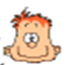 D
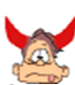 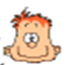 Pj
Pi
??
k secret evaluation points
 fi(x) evaluated at these points
fi(x) = F(x, i)
 degree(x) = nk + 1
- Corrupted Pi revealing f’i(x) ≠ fi(x) will be caught by honest Pj with high probability
- f’i(x) ≠ fi(x) will match at one of the evaluation points of Pj with probability (nk + 1) / |F|  2-(k)
Idea of Our 2 Round (3t + 1, t) Statistical WSS Contd…
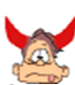 D
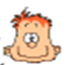 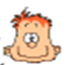 Pj
Pi
f’i(x)  fi(x) evaluated 
    at k points
fi(x)
- Pi and Pj interact in zero knowledge using cut-and-choose to check the consistency of fi(x) and its values
Only two rounds of sharing
 is allowed
- Challenges in cut-and-choose:
Should take only ONE round
Adversary should not get additional information about s if D is honest
Idea of 2 Round Statistical WSS Contd.
D’s distribution before Cut-and-choose:
D
Pj
Pi
fi(x) and ri(x)
 degree(x) = nk + 1
 ri(x) : blinding polynomial
k secret evaluation points
 fi(x) and ri(x) evaluated at these points
Cut-and-choose:
Pj BROADCASTS:
Pi BROADCASTS:
random k/2 evaluation points out of k
 evaluation of fi(x) and ri(x) at these k/2 points
random ci  0
gi(x) = fi(x) + ci ri(x)
- Pi and Pj interact in zero knowledge using cut-and-choose to check the consistency of fi(x) and its values
Idea of Our 2 Round (3t + 1, t) Statistical WSS Contd…
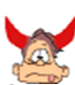 D
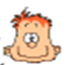 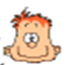 Pj
Pi
Pj Broadcasts:
Pi Broadcasts:
random k/2 evaluation points out of k
 evaluation of fi(x) and ri(x) at these k/2 points
random ci  0
gi(x) = fi(x) + ci ri(x)
- If the k/2 values exposed by Pj satisfies gi(x), then except with probability 1/ C(k, k/2)  2-(k)  ,  at least one of the remaining k/2 values of fi(x) possessed by Pj indeed lie on fi(x)
Pj randomly selects k/2 evaluations points for exposing
- Pi and Pj interact in zero knowledge using cut-and-choose to check the consistency of fi(x) and its values
Idea of Our 2 Round (3t + 1, t) Statistical WSS Contd…
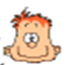 D
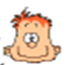 Pj
Pi
Pj Broadcasts:
Pi Broadcasts:
random k/2 evaluation points out of k
 evaluation of fi(x) and ri(x) at these k/2 points
random ci  0
gi(x) = fi(x) + ci ri(x)
- Adversary will have no information about fi(0) = F(0, i)
degree(fi(x)) = nk + 1 = (3t + 1)k + 1
Total number of points on fi(x) known by adversary is 
     [ kt + (2t + 1) k/2 ] < (nk + 1)
- Pi and Pj interact in zero knowledge using cut-and-choose to check the consistency of fi(x) and its values
Statistical VSS, 2 Round Sharing, 2 Round Reconstruction, n = 3t + 1
Overall Idea
Almost follows the same idea as [FGGPS06, KKK08]
D selects a symmetric bivariate polynomial F(x, y) of degree t in x, y with F(0, 0) = s and sends fi(y) = F(i, y) to Pi
Pi executes sharing phase of 2 Round WSS to share a random degree-t polynomial gi(y) --- WSSPi
Parties perform pair-wise consistency checking of their common values on F(x, y) using gi(y) polynomials for masking
Though there is no third round to resolve conflict as in [FGGPS06, KKK08], our VSS achieve all the properties of statistic VSS.
Statistical VSS with Only 1 Round of Broadcast
We can modify the VSS protocol so that it uses broadcast channel in ONLY ONE ROUND throughout the protocol
Minimum number of rounds in which broadcast channel is used --- [KKK08]
Idea: To modify the underlying WSS such that it does only private communication during reconstruction phase
Statistical VSS --- 1 Round of Reconstruction
If the adversary is non-rushing, then two rounds of reconstruction can be merged into single round
If the adversary is non-rushing, then the reconstruction of underlying WSS can be done in one round.
The reconstruction phase of the VSS is simply the execution of reconstruction phase of underlying WSS
Our Other Results(To Appear in Full Version of Paper)
3-Round efficient statistical WSS with n = 2t + 1
3-Round efficient statistical VSS with n = 3 and t = 1
4-Round in-efficient statistical VSS with n = 2t + 1
5-Round efficient statistical VSS with n = 2t + 1
The current best statistical VSS with n = 2t + 1 is due to [CDD+99], which takes more than 5 rounds
Open Problems
[GIKR01, FGGPS06, KKK08] ---  perfect VSS with 3 Rounds of sharing and   1 round of reconstruction with n = 3t + 1
This Paper --- statistical VSS with 2 Rounds of sharing 
                          and 2 round of reconstruction with n = 3t + 1
Open Problem I: what is the total round complexity 
                              (sharing + reconstruction) of VSS with 
                              n = 3t + 1
Total = 4 rounds
This Paper --- error probability only in correctness and 
                          strong commitment
Open Problem II: What is the effect on the round complexity of VSS considering error probability in secrecy as well
Thank You
References
[Shamir79]: A. Shamir. How to share a secret. Communications of the ACM, 22(11):612-613, 1979.

[CGMA85]: B. Chor, S. Goldwasser, S. Micali, and B. Awerbuch. Verifiable secret sharing and achieving simultaneity in the presence of faults. In Proc. of STOC 1985, pages 383–395, 1985.

[RB89]: T. Rabin and M. Ben-Or. Verifiable secret sharing and multiparty protocols with honest majority (extended abstract). In STOC, pages 73–85, 1989.

[GIKR01]: Rosario Gennaro, Yuval Ishai, Eyal Kushilevitz, and Tal Rabin. The round complexity of verifiable secret sharing and secure multicast. In STOC, pages 580–589, 2001.

[FGGPS06]: M. Fitzi, J. Garay, S. Gollakota, C. Pandu Rangan, and K. Srinathan. Round-optimal and efficient verifiable secret sharing. In Proc. of TCC 2006, pages 329–342, 2006.
References
[KKK08]: J. Katz, C. Koo, and R. Kumaresan. Improving the round complexity of vss in point-to-point networks. Cryptology ePrint Archive, Report 2007/358. Also in Proc. of ICALP 2008.
Another View of Computation in 2 Round WSS
We can view the computation done by D during sharing phase as follows:
D shares a degree-t polynomial g(y) using WSS
For this, D selects a random bi-variate F(x,y) as in WSS protocol, such that F(0, y) = g(y)
The polynomial g(y) is the degree-t polynomial used by D to share s = g(0) = F(0, 0)
The polynomial g(y) is not completely random, but preserves the secrecy of only its constant term
Statistical VSS, 2 Round Sharing, n = 3t + 1
Sharing Phase, 2 Rounds
Round 1:
D selects a symmetric bivariate polynomial F(x, y) of degree t in x, y with F(0, 0) = s and sends fi(y) = F(i, y) to Pi
Pi executes Round 1 of sharing phase of 2 Round WSS to share a random degree-t polynomial gi(y) --- WSSPi
Round 2:
Party Pi broadcasts
- aji = fj(i) + gj(i)  = fi(j) + gj(i)
- hi(y) = fi(y) + gi(y)
The parties execute Round 2 of sharing phase of each WSSPi .  Let  WSS-SHi denote the SH created in WSSPi.
Statistical VSS, 2 Round Sharing, n = 3t + 1
Sharing Phase, 2 Rounds
Local Computation (by Each Party) :
Pi accepted by Pj if hi(j) = aij
Accepti = set of all parties that accepted party Pi
Protocol is similar to the 3 round perfect VSS of [FGGPR06, KKK08] 
 Instead of doing verification point-wise, we do verification on polynomials
 No third round to resolve conflicts
VSS-SH   Pi if |Accepti| ≥ 2t + 1
For Pi  VSS-SH, if |VSS-SH  WSS-SHi  Accepti| ≤ 2t then remove Pi from VSS-SH
If final |VSS-SH| ≤ 2t then discard D
Statistical VSS, 2 Round Sharing, n = 3t + 1
Properties of VSS-SH for Honest D
Recall --- Local Computation (by Each Party) :
Pi is said to be accepted by Pj if hi(j) = aij
Accepti = set of all parties that accepted party Pi
VSS-SH   Pi if |Accepti| ≥ 2t + 1
For Pi  VSS-SH, if |VSS-SH  WSS-SHi  Accepti| ≤ 2t then remove Pi from VSS-SH
For Pi  VSS-SH, if |VSS-SH  WSS-SHi  Accepti| ≤ 2t then remove Pi from VSS-SH
If final |VSS-SH| ≤ 2t then discard D
All honest parties will be present in VSS-SH and so an honest D will not be discarded during sharing phase
If a corrupted Pi  VSS-SH then hi(y) – gi(y) = fi(y) =  F(i, y)
There are at least (t + 1) honest parties in 
   (WSS-SHi  Accepti) who uniquely define gi(y) and fi(y)
Statistical VSS, 2 Round Sharing, n = 3t + 1
Properties of VSS-SH for Corrupted D
Recall --- Local Computation (by Each Party) :
Pi is said to be accepted by Pj if hi(j) = aij
Accepti = set of all parties that accepted party Pi
VSS-SH   Pi if |Accepti| ≥ 2t + 1
For Pi  VSS-SH, if |VSS-SH  WSS-SHi  Accepti| ≤ 2t then remove Pi from VSS-SH
For Pi  VSS-SH, if |VSS-SH  WSS-SHi  Accepti| ≤ 2t then remove Pi from VSS-SH
If final |VSS-SH| ≤ 2t then discard D
If honest parties in VSS-SH are not pair-wise consistent, then committed secret s* = NULL
If honest parties in VSS-SH are pair-wise consistent and defines FH(x, y), then committed secret is s* = FH(0, 0)
If corrupted Pi  VSS-SH then hi(y) – gi(y) = FH(i, y) as there are (t + 1) honest parties in (WSS-SHi  Accepti )
Statistical VSS, 2 Round Sharing, n = 3t + 1
Reconstruction Phase, 2 Rounds
Round 1 and Round 2 :
For each Pi  VSS-SH, run reconstruction phase of WSSPi
Local Computation (By Each Party) :
hi(y) publicly known during sharing phase
 gi(y) publicly reconstructed in WSSPi
Initialize VSS-REC = VSS-SH
VSS-REC = VSS-REC  {Pi : WSSPi   NULL}
For Pi  VSS-REC, define its share as fi(0) = hi(0) – gi(0)
If shares of the parties in VSS-REC interpolate a degree-t polynomial f(x), then output s = f(0). Else output NULL
Statistical VSS, 2 Round Sharing, n = 3t + 1
Properties of VSS-REC
An honest Pi VSS-SH  will be present in VSS-REC with high probability
WSSPi  ≠ NULL with very high probability
From the properties of VSS-SH and VSS-REC, the protocol satisfies  (1 - )-correctness and (1 - )-strong commitment
Statistical VSS, 2 Round Sharing, n = 3t + 1
Perfect Secrecy of the Protocol
-  If Pi is honest then hi(y) = fi(y) + gi(y) does not reveal any information about fi(0)
Both fi(y) and gi(y) are of degree-t
Follows from the secrecy property of 2 Round WSS
WSSPi  does not reveal any information about gi(0)
-  Secrecy now follows from the properties of bivariate polynomial of degree-t in x and y
Statistical VSS --- 1 Round of Reconstruction
If the adversary is non-rushing, then two rounds of reconstruction can be collapsed into single round
The reconstruction phase of the VSS is simply the execution of reconstruction phase of underlying WSS
If the adversary is non-rushing, then the reconstruction of underlying WSS and hence overall VSS can be done in one round
Statistical VSS with Only 1 Round of Broadcast
We can modify the VSS protocol so that it uses broadcast channel in ONLY ONE ROUND throughout the protocol
Minimum number of rounds
in which broadcast is used [KKK08]
Idea: To replace the underlying WSS with the one which does only private communication for reconstruction phase
If honest Pi  VSS-SH, then at the end of WSSPi, all honest party will locally output SAME gi(y)
If a corrupted Pi  VSS-SH, then at the end of WSSPi, each honest party will locally output either gi(y) or NULL, but nothing other than gi(y)
The resultant protocol will satisfy the properties of statistical VSS
Outline of the Talk
Definition of VSS and WSS
Existing Results and Outline of Our Results
2 Round (3t+1, t) Statistical WSS
2 Round (3t+1, t) Statistical VSS
Open Problems
Verifiable Secret Sharing (VSS) [CGMA85]
Extends secret sharing to the case of active corruptions 

 At may actively corrupt at most t parties (possibly including the dealer D)

 Corrupted parties, incl. D may behave arbitrarily during the protocol
Statistical WSS and VSS
Statistical WSS
Satisfies Correctness and Weak Commitment with probability (1 - )
  = 2-(k) and k = security parameter
 No compromise in Secrecy
Statistical VSS
Satisfies Correctness and Strong Commitment with probability (1 - )
  = 2-(k) and k = security parameter
 No compromise in Secrecy
Existing results on Perfect VSS
- Perfect VSS (without any error) is (efficiently) achievable iff n > 3t [BGW88, DDWY90]
- Round Complexity of Perfect VSS --- [GIKR01]
Optimal fault tolerance  --- (n = 3t + 1)

 Optimal number of sharing rounds --- 3

 Optimal number of rounds in which broadcast channel is used --- 1
Reconstruction phase of perfect VSS requires ONLY one round
- 3 Round efficient VSS with n = 3t + 1 --- [FGGPS06]
- [KKK08] --- 3 round efficient VSS with n = 3t + 1 using broadcast channel in ONLY one round
Our Results
- Statistical VSS possible iff n > 2t and broadcast channel is available  [RB89] ---- nothing known about round complexity
- We the study of round complexity of statistical VSS
Reconstruction phase of perfect VSS requires ONLY one round
Same as in [KKK08]
- Our protocol requires TWO rounds of reconstruction
- If At is non-rushing then reconstruction can be done in SINGLE round
- Our protocols use broadcast channel in ONLY ONE round
Statistical WSS --- 1 Round of Reconstruction
If the adversary is non-rushing, then two rounds of reconstruction can be collapsed into single round
Two rounds are required to force the rushing adversary to commit the fi(x) polynomials of corrupted parties before seeing the evaluation points of honest parties
Ensures CORRECTNESS property
If the adversary is non-rushing, then the task of both the rounds can be merged into a single round
Statistical WSS with 1 Round of Broadcast
We can modify the protocol so that it uses broadcast channel in ONLY ONE ROUND throughout the protocol
Idea: Parties do only private communication during both the rounds of reconstruction phase
Minimum number of rounds
in which broadcast is used [KKK08]
Privately reveal the fi(x) polynomials and secret evaluation points
The resultant protocol will satisfy (1 - )-correctness and perfect secrecy
A corrupted Pi may reveal different  fi(x)’s to each honest party
The resultant protocol will also satisfy (1 - )-weak commitment but without agreement
Some honest party(ies) may output committed secret s* while some may output NULL
Idea of Our 2 Round (3t + 1, t) Statistical WSS
- D selects F(x, y), degree(x) = nk + 1, degree(y) = t, F(0, 0) = s
Standard is to select degree(x) = degree(y) = t
Corrupted Pi revealing
f’i(x) ≠ fi(x) will be caught 
by an honest Pj with high  
probability
- D  Pi : fi(x) = F(x, i)
All this is done in only 2 rounds of sharing
- D  Pj : fi(x) evaluated at k
                secret evaluation points
- Corrupted D may give inconsistent fi(x) and evaluation of fi(x) to honest Pi and Pj respectively
Pi and Pj interact in zero knowledge using cut-and-choose to check consistency of fi(x) and evaluation of fi(x)
- Nowhere we need to reconstruct fi(x) polynomials.
Proof of the Properties of 2 Round WSS
CORRECTNESS: (D is honest)
All honest parties (at least 2t + 1) will be present in SH --- An honest D is not discarded during sharing phase
All honest parties will also be present in REC
If D is honest then with very high probability no corrupted party will be present in REC
If D is honest then all honest parties will accept as well as  re-accept each other
A corrupted Pi broadcasts f’i(x) ≠ fi(x) in Round 1 of reconstruction phase --- no information about evaluation  points of honest parties
Honest parties reveal their secret evaluation points and values ONLY in Round 2 of reconstruction phase
With high probability no honest party will re-accept Pi
Proof of the Properties of 2 Round WSS
SECRECY: (D is honest)
Let P1, …, Pt be under the control of At
During Round 1 of sharing phase, At learns the following:
Polynomials f1(x), …., ft(x)  and r1(x), …., rt(x)
Kt points on ft+1(x), …., fn(x)  and rt+1(x), …., rn(x)
At cannot interpolate back F(x, y)
During Round 2 of sharing phase, At learns the following:
(2t+1) more  points on ft+1(x),…,fn(x)  and rt+1(x),…,rn(x)
In total, At will learn kt +    (2t+1) points on ft+1(x), …,fn(x)  and rt+1(x), …., rn(x)
Degree of ft+1(x), …., fn(x)  is (nk + 1) >  kt +    (2t+1)
k
k
k
-
-
-
So s = f0(0) will be secure
2
2
2
Proof of the Properties of 2 Round WSS
WEAK COMMITMENT: (D is Corrupted and |SH| ≥ 2t+1)
Committed s* is constant term of the degree-t polynomial interpolated by the shares of HONEST parties in SH
s* = NULL if the shares of HONEST parties in SH does not interpolate a degree-t polynomial
With very high probability, all HONEST parties in SH will be also present in REC
From the properties of cut-and-choose, this can happen with negligible probability
In order that an HONEST Pi was present in SH but not present in REC, the following should happen:
At lease one HONEST Pj accepted Pi during sharing phase but did not re-accepted Pi during reconstruction phase
2t+1 parties accepted Pi during sharing phase, but only t parties re-accepted Pi during reconstruction phase
Idea of Our 2 Round (3t + 1, t) Statistical WSS Contd…
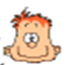 D
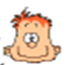 Pj
Pi
Pj Broadcasts:
Pi Broadcasts:
random k/2 evaluation points out of k
 evaluation of fi(x) and ri(x) at these k/2 points
random ci  0
gi(x) = fi(x) + ci ri(x)
- Adversary will have no information about fi(0) = F(0, i)
degree(fi(x)) = nk + 1 = (3t + 1)k + 1
Total number of points on fi(x) known by adversary is 
     kt + (2t + 1) k/2
- Pi and Pj interact in zero knowledge using cut-and-choose to check the consistency of fi(x) and its values
Statistical WSS, 2 Round Sharing, n = 3t + 1
Sharing Phase : 2 Rounds
Round 1:
D selects the following:
F(x, y)  --- degree of x = nk + 1, degree of y = t, F(0, 0) = s
r1(x), …, rn(x)  --- degree nk + 1, independent of F(x, y)
If D is honest, then fi(0)’s of honest parties lie on degree-t polynomial g(y) = F(0,y). 
In the reconstruction phase, s will be obtained by reconstructing g(y).
nk random, distinct, non-zero secret evaluation points denoted as i,1, …, i, k : 1 ≤ i ≤ n
D sends to party Pi the following:
fi(x) = F(x, i),  ri(x) and evaluation points i, l : 1 ≤ l ≤ k
aj, i, l =  fj(i, l )  and bj, i, l = rj(i, l ) : 1 ≤ j ≤ n, 1 ≤ l ≤ k
fi(0)  ---  ith share of s
Statistical WSS, 2 Round Sharing, n = 3t + 1
Round 2:
Sharing Phase
Party Pi broadcasts the following:
A random, non-zero value ci
Polynomial gi(x) = fi(x) + ci ri(x)
A random subset of k/2 secret evaluation points
   i, l 1, …, i, l k/2 and the values aj, i, l 1 ,…, aj, i, l k/2  and 
   bj, i, l 1 ,…, bj, i, l k/2
Parties interact in zero knowledge fashion using cut-and-choose to find the consistency of fi(x) and evaluations of fi(x)
Local Computation by Each Party:
Pj accepts Pi if gi(j, l ) = ai, j, l  + ci bi, j, l for all l in the set of k / 2 secret points broadcasted by Pj in Round 2
SH   Pi if Pi is accepted by at least 2t + 1 parties
If |SH | ≤ 2t then discard D
Statistical WSS, 2 Round Sharing, n = 3t + 1
Reconstruction Phase, 2 Rounds
Round 1:
Each Pi  SH broadcasts fi(x)
Round 2:
Pj broadcasts j, l  ‘s  which were not broadcasted during sharing phase and ai, j, l ’s corresponding to these indices
Local Computation by Each Party:
Pj re-accepts Pi if fi(j, l ) = ai, j, l   for any of the newly revealed secret evaluation points
REC   Pi if Pi is re-accepted by at least t + 1 parties
If the shares of the parties in REC interpolate a degree-t polynomial g(y) then output s = g(0). Else output NULL